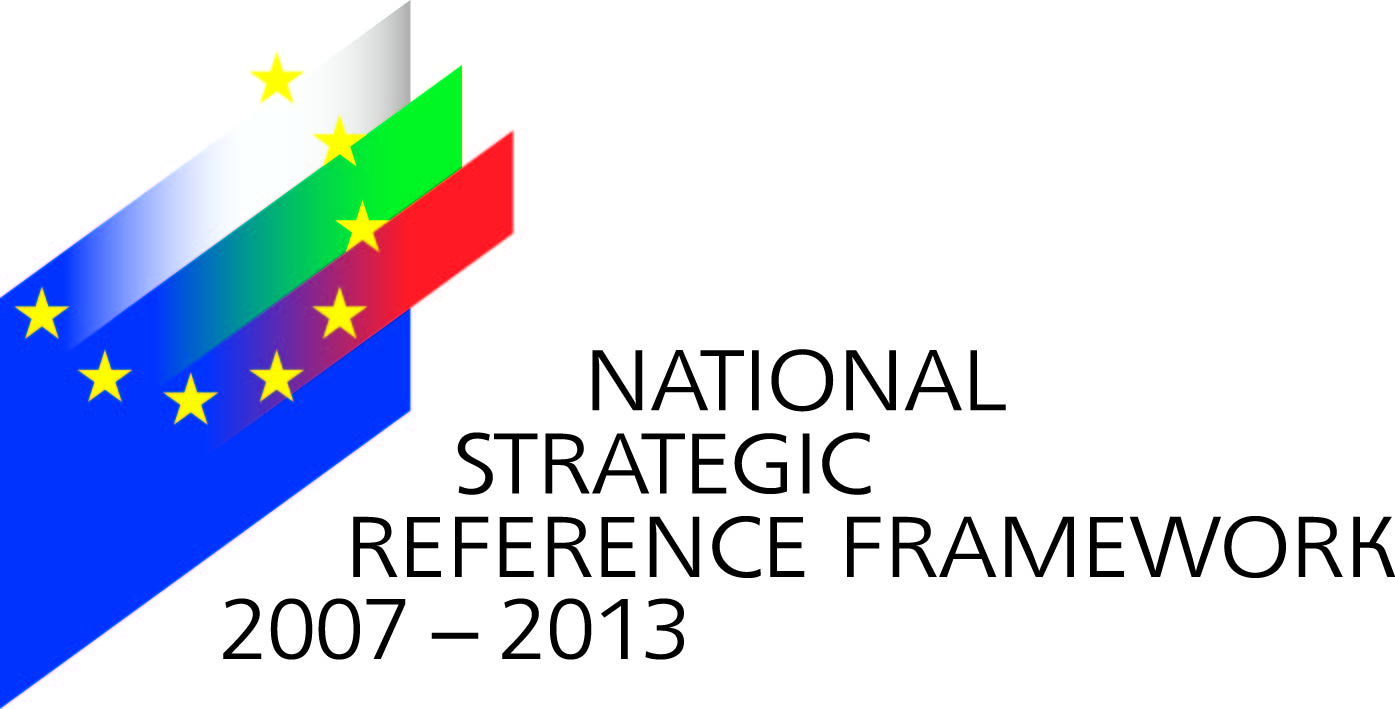 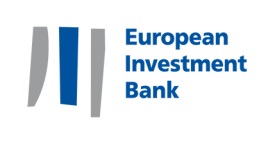 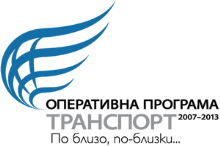 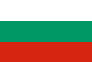 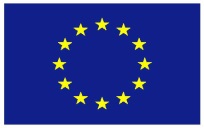 Project Implementation Support Service Agreement (PISSA) TA2013040 BG BSF

S3: “Assessment, management and pricing of risks (including reliable cost evaluation)”
Tamás Kozák, EIB Risk Manager, Sofia
“Lessons Learnt” workshop on 18th June, Sofia
2015.06.17.
1
European Investment Bank Group          TA2013040 BG BSF
The Goals
Remedial Action (Risk Response) Plan as regard the 3 railway projects at risk
Identify those risks which hazard the project completions by end of 2015
Working out the risk governance system to monitor the crucial risks
2015.06.17.
European Investment Bank Group          TA2013040 BG BSF
2
Risk definition to the project
Combined effect at the probability of occurrance of 
the undesirable event  and 
the magnitude of the event , the possibility of loss or injury .

/see later the more concrete terminologies to the project/
2015.06.17.
European Investment Bank Group          TA2013040 BG BSF
3
Project Phases
Part1: Risk Management and Activity Overview

Part 2: Risk Identification

Part 3:  Risk Analysis

Part 4: Risk Response Planning

Part 5: Risk Monitoring and Control
2015.06.17.
European Investment Bank Group          TA2013040 BG BSF
4
Risk Management and Activity Overview
1. PLOVDIV – SVILENGRAD RAILWAY LINE (BG161PO004-1.0.01-0005) PROJECT
 Section	I	Dimitrovgrad rail station
 Section	III	Simeonovgrad rail station
Additional	Signalling  system, OHL catenary
2. SEPTEMVRI - PLOVDIV RAILWAY LINE (BG 161 PO 004-1.0.01-0008) PROJECT
Position	2	Pazardjik – Stamboliiski (38,2 km)
Additional	Signalling  system, OHL catenary
3. PLOVDIV – BURGAS RAILWAY LINE (BG 161 PO 004-1.0.01-0007) PROJECT (OPTIONAL) 
Position	3	Tserkovski – Karnobat – Burgas (152 km)
2015.06.17.
European Investment Bank Group          TA2013040 BG BSF
5
Risk Identification
The components of risk register:

Threat: Category which helps to identify potential sources of risk to the project 
Blocking Cause: The activity or the missing of the activity which	 gives rise the risk:
Risk: This is a negative consequence which cause uncertain in project completion.
Effect: The result of evaluation which shows the severity 	of the risk.
Source of Information: Documentation, meeting, etc.
2015.06.17.
European Investment Bank Group          TA2013040 BG BSF
6
Risk Identification - Example
Bureaucracy in the land acquisition processes - LEGAL
Due to heavy rains - ENVIRONMENT
STAKEHOLDER requirement
Improperly trained workforce about FIDIC requirements
Communication problem among constructor - engineer - employer
As a result of environmental impact
Due to constructing in congested industrial area
Due to poor project management by the general constructor
Due to lump sum contract
2015.06.17.
European Investment Bank Group          TA2013040 BG BSF
7
Risk Analysis
UNDESIRABLE EVENT: COMPLETION DATE > 12.31.2015 - suggestion
SIGNIFICANT COST: PLAN – ACTUAL GAP OR CANCELLED TENDER CASH > 15% - suggestion
2015.06.17.
European Investment Bank Group          TA2013040 BG BSF
8
Risk Response Planning
Avoid – eliminate the cause
Mitigate – reduce the impact or probability of occurrence
Transfer – assign the risk to 3rd party
Accept – contingency plan or nothing
2015.06.17.
European Investment Bank Group          TA2013040 BG BSF
9
Risk Monitoring and Control I.
Reserve at Start – Used Reserve  = Reserve Balance
2015.06.17.
European Investment Bank Group          TA2013040 BG BSF
10
Risk Monitoring and Control II.
Risk Response Plan
Completion date >;< 31.12.2015
Budget – Actual Cost Gap > 15 %
Corrective action
Refine or adjustment of Project Plan
2015.06.17.
European Investment Bank Group          TA2013040 BG BSF
11
Summary for Risk Governance
Roles and Responsibilities
Policies, Procedures
Creation of Metrics
Monitor Risk Response Plan
Systematize the regular monitoring and reporting process
2015.06.17.
European Investment Bank Group          TA2013040 BG BSF
12
Summary for Lessons Learned
„what went right”
Started to identify the crucial risks

„what went wrong”: 
What should have been earlier

„what should be done differently”: 
Regular risk monitoring in future
2015.06.17.
European Investment Bank Group          TA2013040 BG BSF
13